令和８年度大学入学者選抜に係る大学入学共通テスト説明協議会
資料４
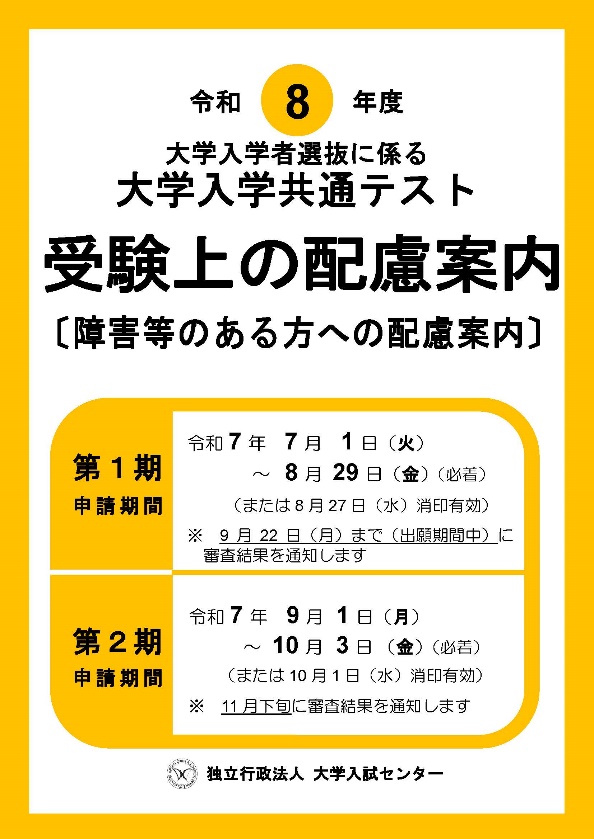 令和８年度 大学入学共通テスト
受験上の配慮案内
1
【表紙 裏】
受験上の配慮について
共通テストにおいては，病気・負傷や障害等のために， 受験
　に際して配慮を希望する志願者に対し，個々の症状や状態等に　
　応じた受験上の配慮を行います。

　受験上の配慮を希望する場合は，「受験上の配慮」の申請が
　必要です。
「受験上の配慮案内」の入手方法
大学入試センターのウェブサイトからダウンロード

　　https://www.dnc.ac.jp/kyotsu/shiken_jouhou/r8/r8_hairyo.html
2
【P２】
申請から受験までの主な流れ
６月
 
７月
  
８月
  
９月
  
10月
  
11月
  
12月 
  
 １月
※年間を通して個別に随時相談を受付
① 配慮案内の確認（6月中旬～）

② マイページの作成（7月1日（火）10：00～）
③ 受験上の配慮申請（第１期・郵送）
　　　第１期：7月1日（火）～8月29日（金）（必着）
　　　　　　　　（または8月27日（水）消印有効）
④ 「審査結果通知書」受領
　 第１期申請者：9月22日（月）までに送付
❸ 受験上の配慮申請（第２期・郵送）
　　 第２期：9月1日（月）～10月3日（金）（必着）
　　　　　　 （または10月1日（水）消印有効）

❹ 「審査結果通知書」受領
　 第２期申請者：11月下旬に送付
⑤ 「決定通知書」受領
　　12月上旬～中旬に送付
⑥ 共通テスト受験　※⑤「決定通知書」を持参
3
【P２～３】
申 請 時 期
※　希望する配慮事項によっては審査に時間がかかる場合もあるため，
　できるだけ第１期に申請してください。
4
【P35～70】
申 請 書 類
【C】状況報告書（該当する場合に提出）
【A】受験上の配慮申請書（必須）
【B】診断書（必須）
志願者本人のマイページからダウンロードした申請書を使用してください。
　志願者，保護者，担当の教員（学級担任等）等で相談の上，記入してください。
障害の区分に対応した所定の様式を使用してください。
以下に該当する場合に提出してください。（ P37 ）
       ・「試験時間延長（1.3倍）」「リスニングの免除」「代筆解答」「別室の設定」を申請する場合
　　　・「発達障害」の区分により申請する場合
　高校での状況を担当の教員（学級担任等）が記入してください。
5
【P４～５】
申請書類の入手方法
申請書類の様式（スライド５参照）は，共通テスト出願サイトのマイページ等から志願者が各自でダウンロード・印刷します。
※　事前にマイページの作成が必要です。
6
【P３】
申請書類の送付方法
令和８年度試験から，志願者個人でのWeb出願となりますが，「受験上の配慮」を希望する場合は，申請書類を大学入試センターへ郵送する必要があります。

※　共通テスト出願サイトからは，「受験上の配慮」の申請は
　 できません。

※　学校で取りまとめて郵送しても，申請者個人で郵送しても
　 差し支えありません。
7
【P29】
受験上の配慮事項の決定
配慮事項については，志願者からの申請に基づき，大学入試センターで審査の上，決定します。決定に当たっては，個々の症状や状態等を総合的に判断します。

　大学入試センターで審査の上，決定した配慮事項については再審査は行いません。

　審査結果等の通知書は，在学している学校に送付します。（ P29～32 ）
8
【P33】
出願後の不慮の事故等による受験上の配慮
共通テスト出願後の不慮の事故等（交通事故，負傷，発病，症状の悪化等）のために受験上の配慮を希望する場合は，受験票に記載の｢問合せ大学｣に事前連絡の上，申請してください。
この申請は，申請する理由が出願後に発生した場合に限り
　行うことができます。出願時までに申請すべき内容であった場合　には対象となりません。
9
【裏表紙】
問合せ先，説明動画
受験上の配慮に関する相談を随時受け付けています。
志願者問合せ専用電話（大学入試センター事業第１課）
　TEL　03－3465－8600 
 　　9:30～17:00（土・日曜，祝日，12月29日～1月3日を除く）
電話での問合せが難しい障害等のある方専用FAX
　FAX　03－3485－1771
「受験上の配慮案内説明動画（音声・字幕付き）」
大学入試センターウェブサイトトップ ＞ 大学入学共通テスト ＞ 試験情報 ＞ 令和8年度試験
　　
　　https://www.dnc.ac.jp/kyotsu/shiken_jouhou/r8/
10